LI. Learn the meaning of integers numbers
SC. Use of integers numbers in real life
Integers
Integers include positive and negative whole numbers and 0
0 neither is positive or negative
-0.5
1
-7
1.3
52
9
4
-21
-0.01
-2.5
-1
18
1
2154
-15
3
0
32
LI. Learn the meaning of integers numbers
SC. Use of integers numbers in real life
Integers
Where do we meet negative numbers in real life.....
Think about it
LI. Learn the meaning of integers numbers
SC. Use of integers numbers in real life
Integers
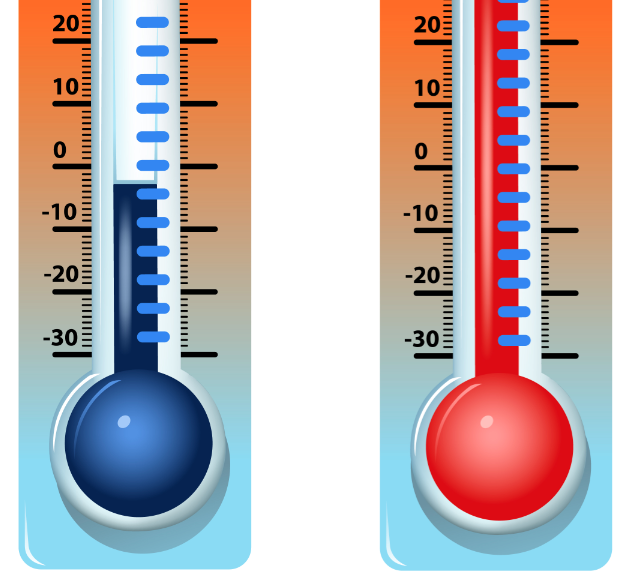 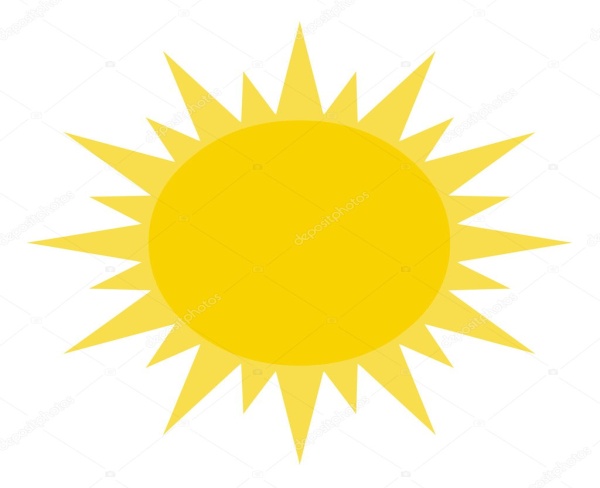 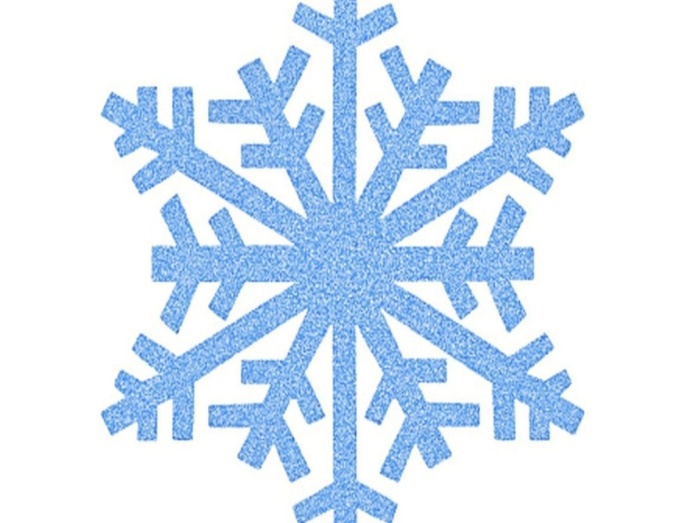 -4ºC
28ºC
LI. Learn the meaning of integers numbers
SC. Use of integers numbers in real life
Integers
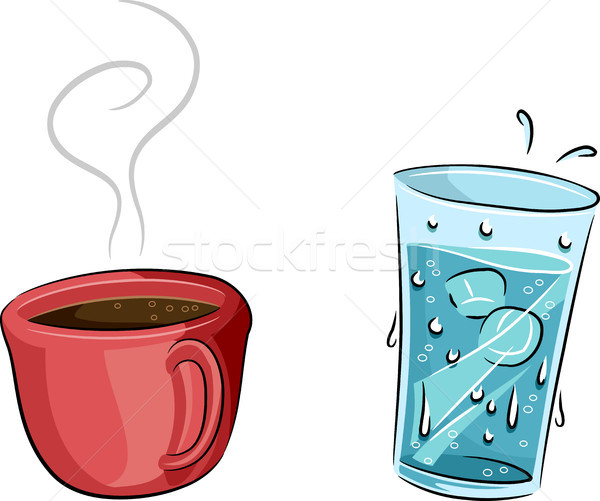 Boiling water 100ºC
freezing water-2ºC
LI. Learn the meaning of integers numbers
SC. Use of integers numbers in real life
Integers
Over the sea +3
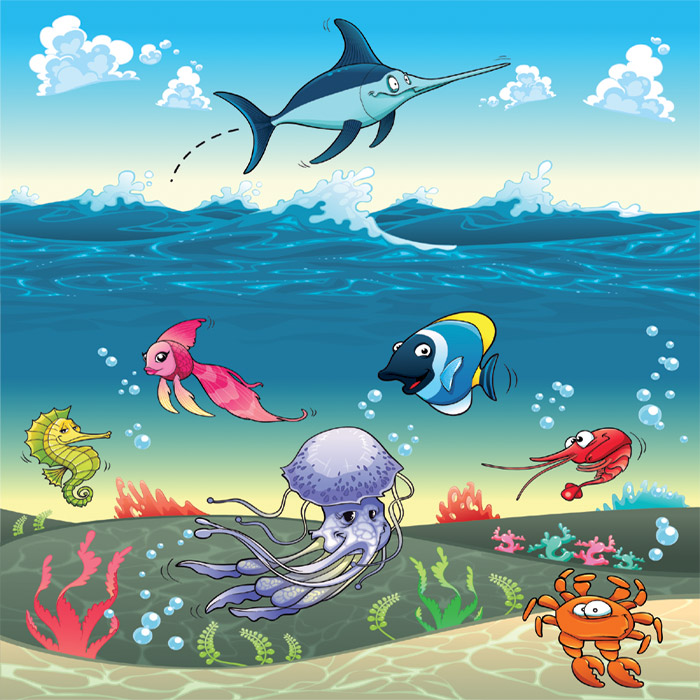 Surface of sea 0
Below the sea -5
LI. Learn the meaning of integers numbers
SC. Use of integers numbers in real life
Integers
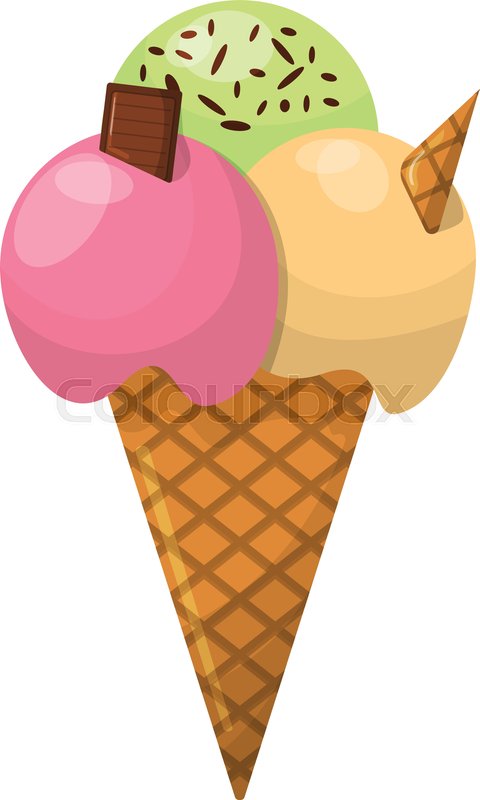 -16º
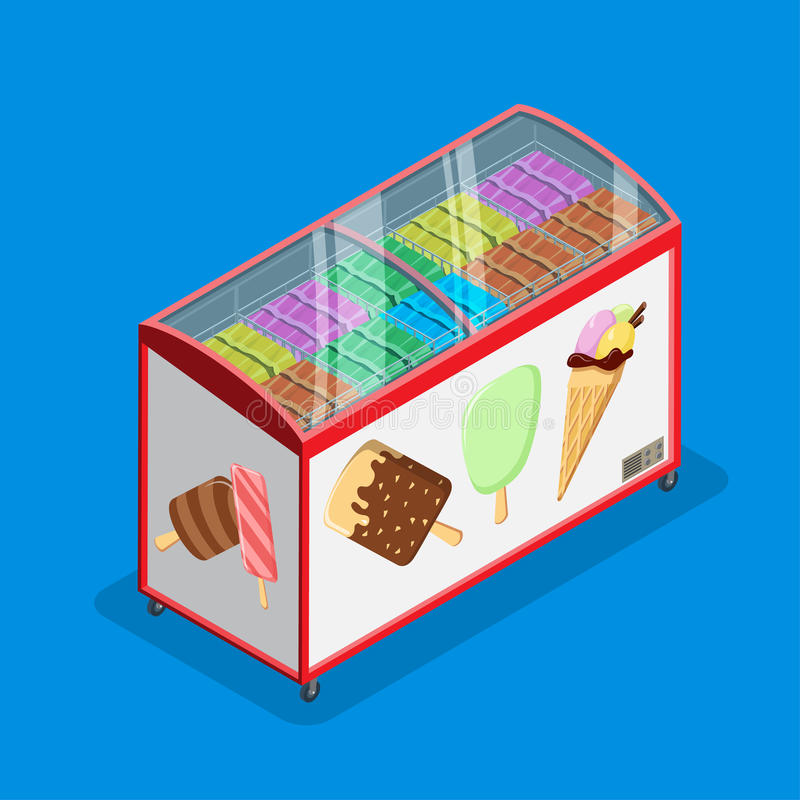 LI. Learn the meaning of integers numbers
SC. Use of integers numbers in real life
Integers
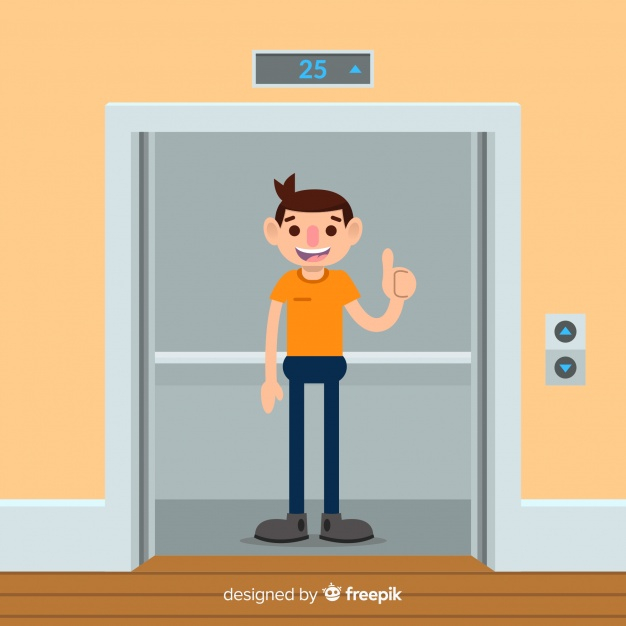 +3 (third floor)
  0 (ground floor)
 -1 (one level basement)
Integers
LI. Learn the meaning of integers numbers
SC. Use of integers numbers in real life
Withdrawals
When you are taking out money of your account
The amount is going down, so it represents a negative number
Deposits
When you put money into your account
The amount is going up, so it represents a positive number
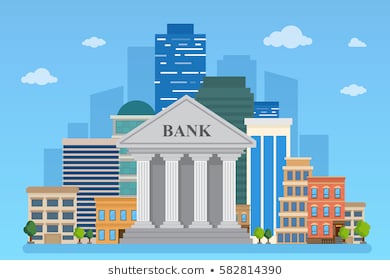 Integers
LI. Learn the meaning of integers numbers
SC. Use of integers numbers in real life
How are you feeling about Maths?
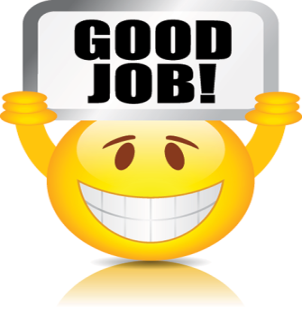 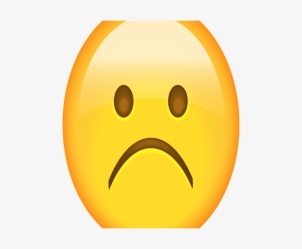 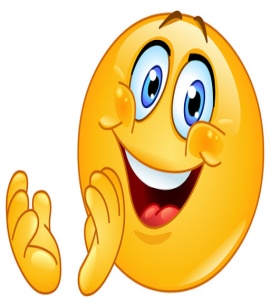 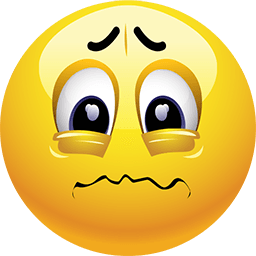 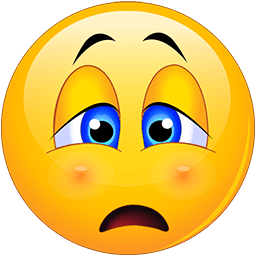 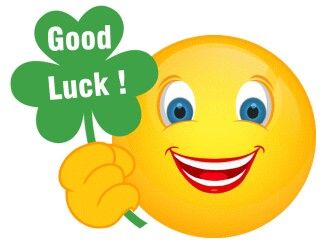 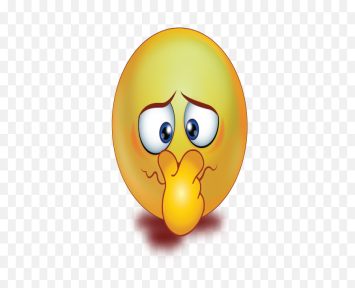 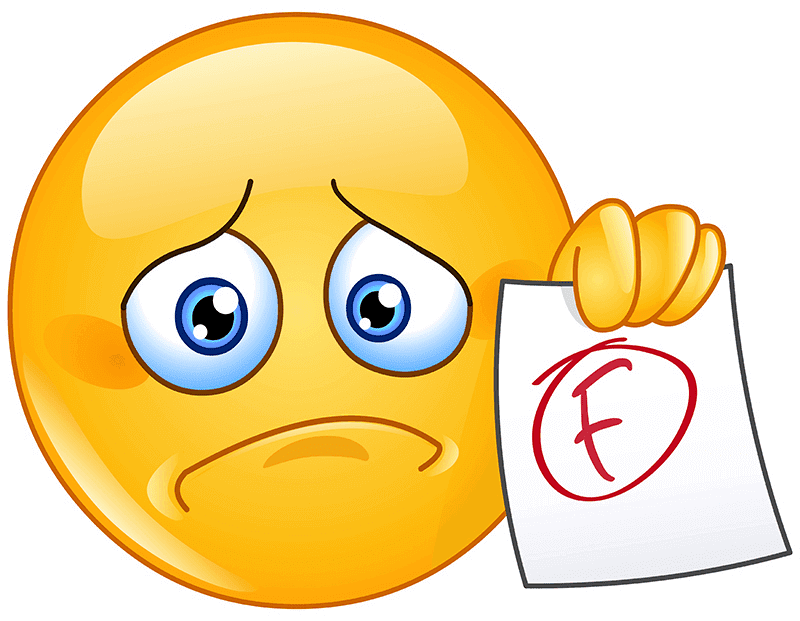 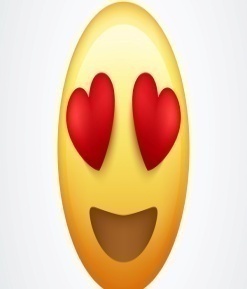 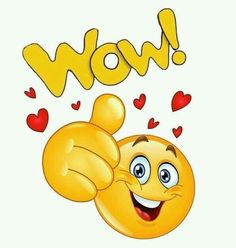 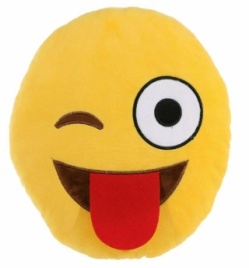 negative
positive
LI. Learn the meaning of integers numbers
SC. Use of integers numbers in real life
Integers
Name the integer represented. 
The temperature is 10 degrees below zero
I found £20 on the way to school.
The football team lost 5 yards on the first play.
I earned £78 babysitting.
I made a withdrawal of £786.
LI. Learn the meaning of integers numbers
SC. Interpret integers in number line
Integers
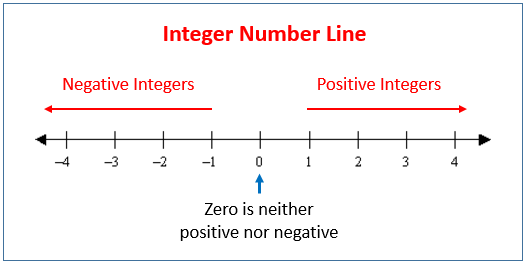 Integers number line
The more right we go, the numbers get bigger
The more left we go, the numbers get smaller
LI. Learn the meaning of integers numbers
SC. Understand the value of integers
Integers
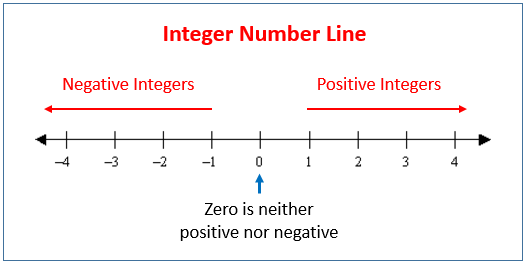 Which is bigger
As we move to the right the numbers getting bigger
Every positive is bigger than negative
Zero is bigger than every negative
3 and 5
5 > 3
1 and -1
1 > -1
-2 and 0 
0 > -2
-2 and -3
-2 > -3
-3 and -4
-3 > -4
LI. Learn the meaning of integers numbers
SC. Understand the value of integers
Integers
Which is smaller
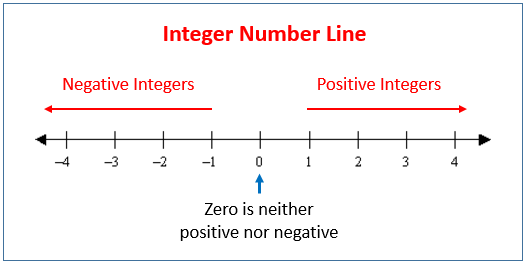 As we move to the left the numbers getting smaller
Every negative is smaller than positive
Negative numbers are smaller than zero
-3 and -4
-4 < -3
-2 and -3
-3 < -2
3 and 5
3 < 5
1 and -1
-1 < 1
-2 and 0 
 -2 < 0
Put the sign > or <
5     15   11    -5    -4     -3   -2    0    -3     -8     2
-8  -12   23   -3   121   -45   -39   -38  -3   -13    43    49
-2   -12   0   32    -15   0      -3    -4     25   -3    0     5
> (greater than)     <(less than)
-5     -15   11    -5    4     3   -2    0    -2     -8     2
-8  -12    23   -4   121   -42   -39  -35  3   -13    43    49
-2   -12    0   32    -11   0      -2    -4    25   -3    0     5
LI. Learn the meaning of integers numbers
SC. Add and subtract in number line
Integers
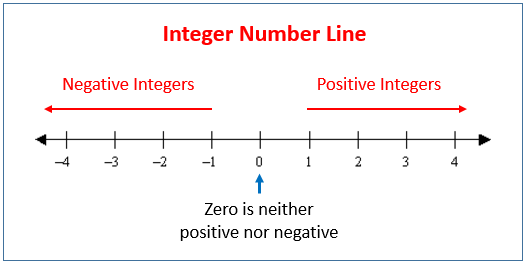 Add Subtract integers in number line
add =go right
Point in number 2 and move 2  to the right
2 + 2 = 4
LI. Learn the meaning of integers numbers
SC. Add and subtract in number line
Integers
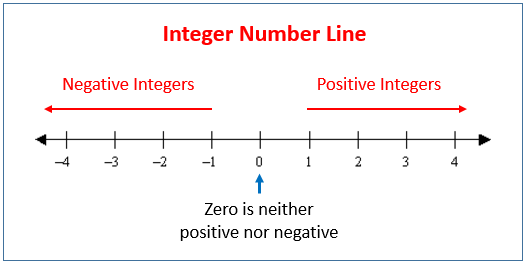 Add Subtract integers in number line
add = go right
Point in number 1 and move 2 places to the right
1 + 2 = 3
LI. Learn the meaning of integers numbers
SC. Add and subtract in number line
Integers
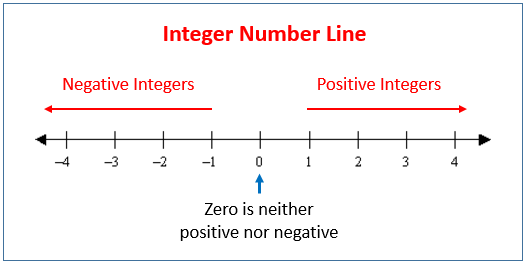 Add Subtract integers in number line
-20
-10
20
-5
15
-15
10
5
Add = go right
Point in number 5 and move 10 to the right
5 + 10 = 15
LI. Learn the meaning of integers numbers
SC. Add and subtract in number line
Integers
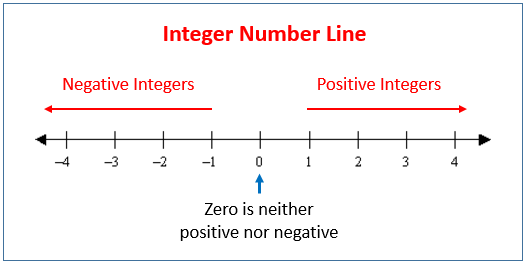 Add Subtract integers in number line
Add = go right
Point in number -1 and move 2 places to the right
-1 + 2 = 1
LI. Learn the meaning of integers numbers
SC. Add and subtract in number line
Integers
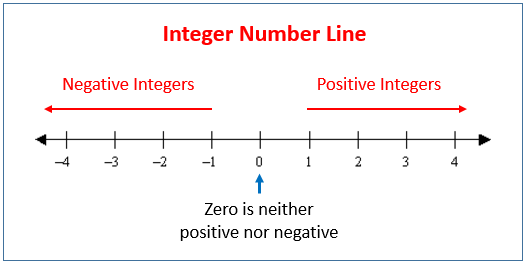 Add Subtract integers in number line
add = go right
Point in number -4 and move 3 places to the right
-4 + 3 = -1
LI. Learn the meaning of integers numbers
SC. Add and subtract in number line
Integers
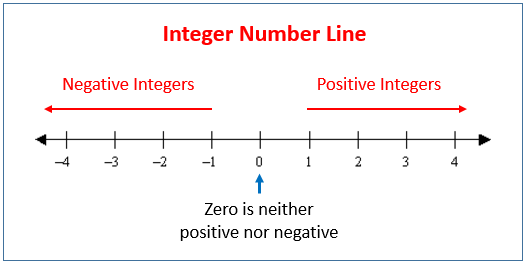 Add Subtract integers in number line
Subtract = go left
Point in number 1 and move 2 places to the left
1 - 2 = -1
LI. Learn the meaning of integers numbers
SC. Add and subtract in number line
Integers
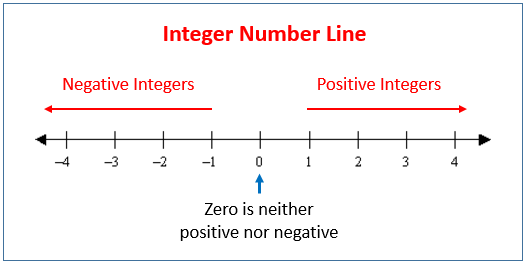 Add Subtract integers in number line
Subtract = go left
Point in number 3 and move 5  to the left
3 - 5 = -2
LI. Learn the meaning of integers numbers
SC. Add and subtract in number line
Integers
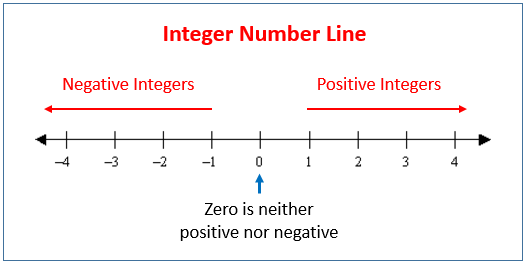 Add Subtract integers in number line
Subtract = go left
Point in number -2 and move 2  to the left
-2 - 2  = -4
Integers
LI. Learn the meaning of integers numbers
SC. Add and subtract in thermometer line
Add Subtract integers in thermometer
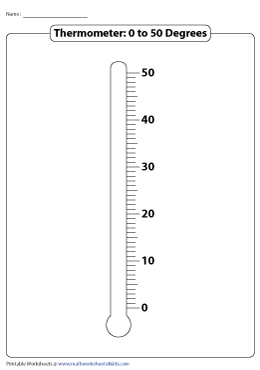 30 +20 =50
Go up when you add
Add = go up
Go to 30 and go up 20
50 – 20 =
30 – 20 =
20 – 30 =
Go down when you subtract
LI. Learn the meaning of integers numbers
SC. Add and subtract in number line
Integers
Target for today
TeeJay 3a
Pg 35
Ex 1, 2
Bonus
worksheet
LI. Learn the rules of adding integers
SC. Add and subtract integers
Integers
Adding positive numbers
Think of two bowls of  water
=
+
Cold water
Cold water
Cold water
Add the numbers and put the common sign
+
+
+
=
+
LI. Learn the rules of adding integers
SC. Add and subtract integers
Integers
calculate
Add the numbers and put the common sign
+
=
+
+
+
LI. Learn the rules of adding integers
SC. Add and subtract integers
Integers
Adding negative numbers
Think of two bowls of  water
=
+
hot water
hot water
hot water
Add the numbers and put the common sign
-
-
-
=
+
LI. Learn the rules of adding integers
SC. Add and subtract integers
Integers
calculate
Add the numbers and put the common sign
-
=
+
-
-
LI. Learn the rules of adding ingegers
SC. Add and subtract integers
Integers
Adding positive and negative
We are taking cold water because cold water is more than hot
Think of two bowls of  water
=
+
Cold water
hot water
Cold water
Taking away and put the bigger number sigh
-
+
+
=
+
LI. Learn the rules of adding ingegers
SC. Add and subtract integers
Integers
Adding positive and negative
We are taking hot water because hot water is more than cold
Think of two bowls of  water
=
+
hot water
cold water
hot water
Taking away and we put the bigger number sigh
+
-
-
=
+
Integers
LI. Learn the rules of adding integers
SC. Add and subtract integers
Adding positive and negative
Taking away and put the bigger number sign
+
-
+
+ > -
=
+
-
+
-
- > +
=
+
LI. Learn the rules of adding integers
SC. Add and subtract integers
Integers
-
+
+
Remember
Taking away
+
=
+ > -
+
-
-
- > +
=
+
LI. Learn the rules of adding ingegers
SC. Add and subtract integers
Integers
Two negatives
Two negatives turns to positive
-(-) = +
-4- (-6) = -4 + 6 =
-19- (-9) =
5- (-7) =  5 + 7 =
5- (-9) =
9- (-9) =
12- (-3) =
LI. Learn the rules of adding integers
SC. Add and subtract integers
Integers
Target for today
TeeJay 3a
Pg 36
Ex 1, 2, 3
Bonus
worksheet